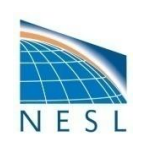 AQUEOUS CHEMISTRY + HETEROGENEOUS REACTIONSNC A&T LectureFebruary 15, 2011Mary Barthbarthm@ucar.edu
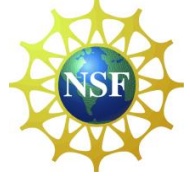 Effects of Acid Rain
How does rain become acidic?
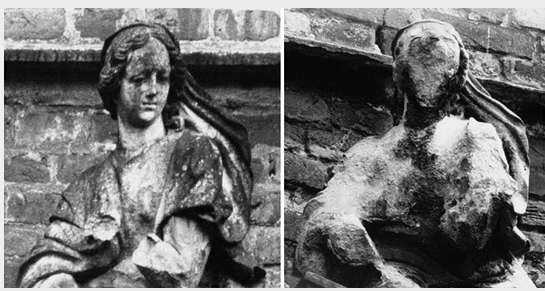 Intro. to Clouds and Cloud Physics
Many different types of clouds
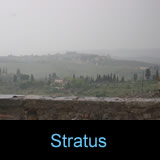 Stratus = low level layer of cloud
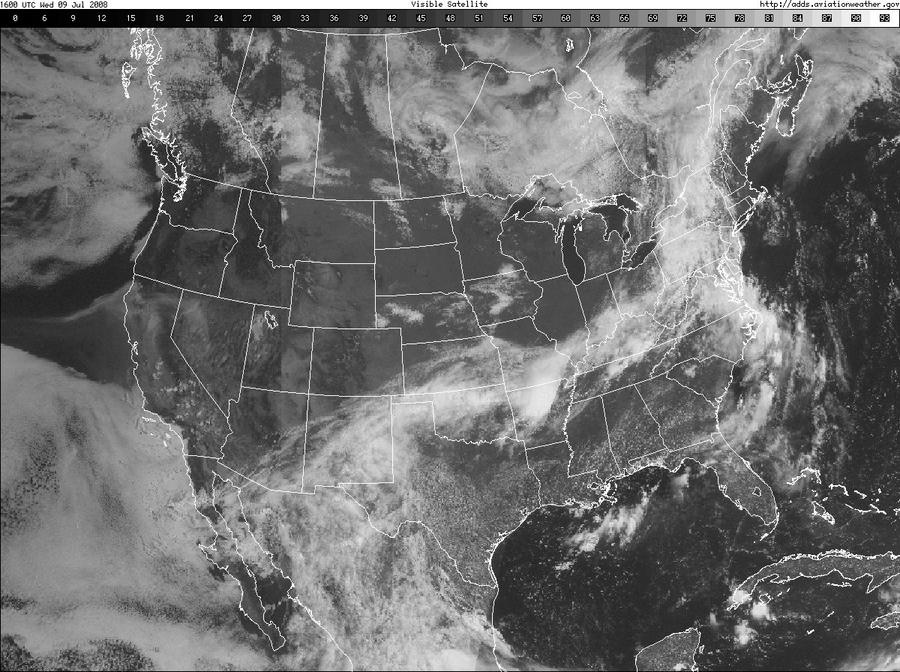 Marine stratus is very common
Stratocumulus by 
Atacama Desert, Chile
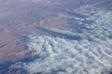 Intro. to Clouds and Cloud Physics
Many different types of clouds
Altostratus and Altocumulus = 
  middle level clouds
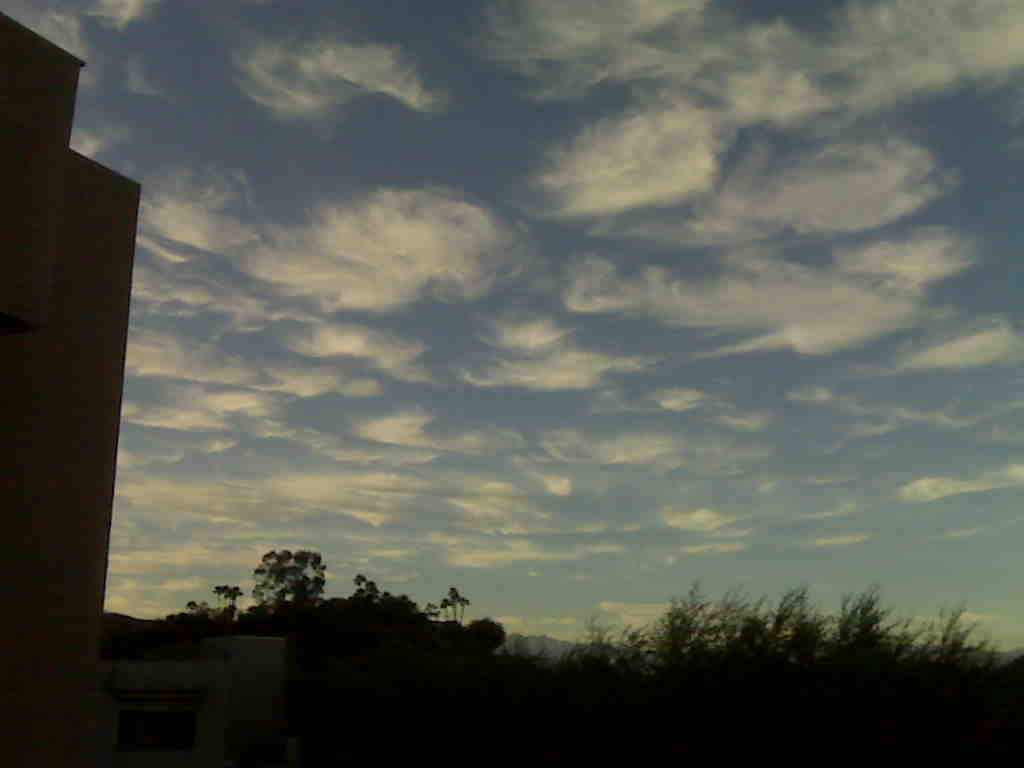 Intro. to Clouds and Cloud Physics
Many different types of clouds
Cirrus = high clouds
Cirrocumulus
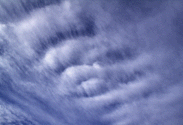 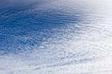 Cirrocumulus
Cirrus
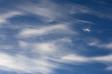 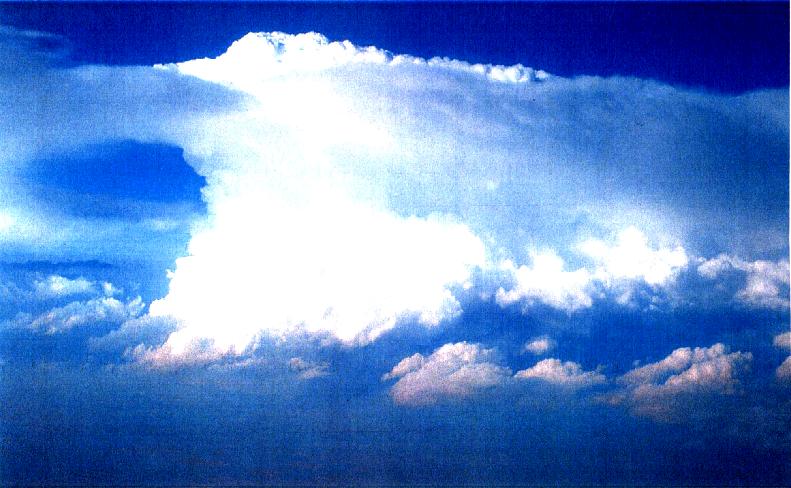 STERAO-1996; From Dye et al. (2000)
Intro. to Clouds and Cloud Physics
Many different types of clouds
Cumulonimbus a.k.a. thunderstorms
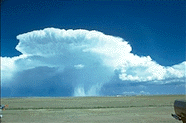 Intro. to Clouds and Cloud Physics
Many different types of clouds
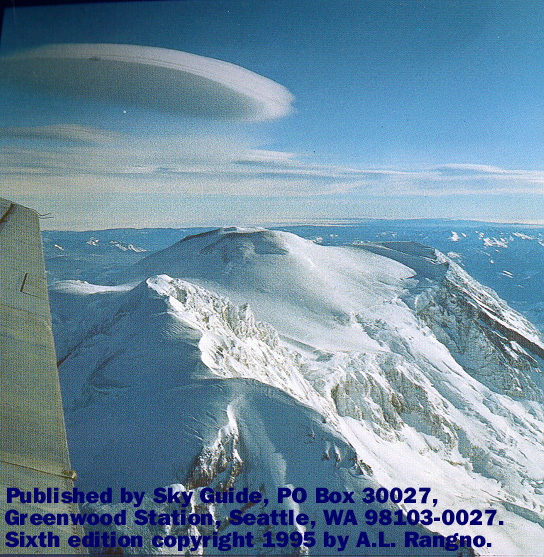 Lenticular clouds a.k.a. pancakes or UFOs








Cumulus humilis a.k.a. fair weather cumulus
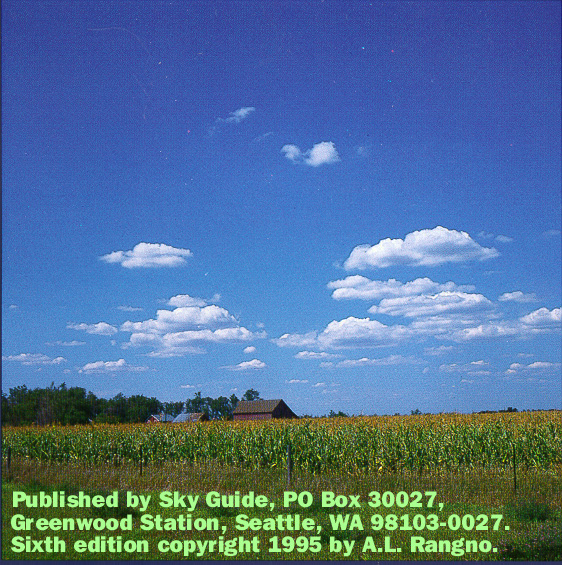 Intro. to Clouds and Cloud Physics
Composed of different types of particles
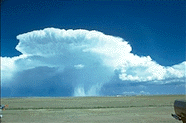 Ice crystals
Many different shapes and sizes
Snow
Graupel or hail
Cloud water

Rain
We are going to focus on the liquid phase and its effects on trace gases
Intro. to Clouds and Cloud Physics
We are going to focus on the liquid phase and its effects on trace gases
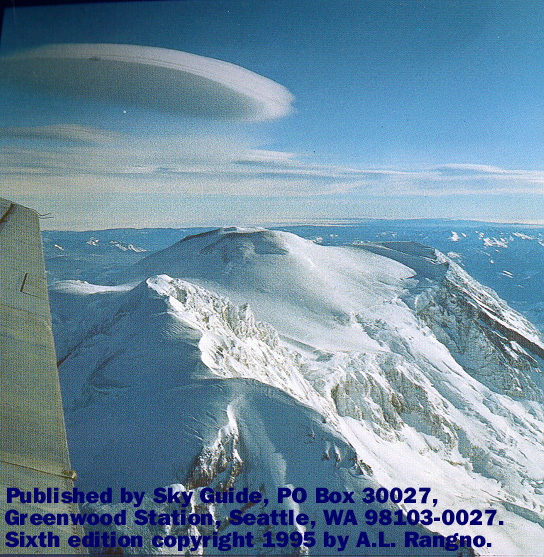 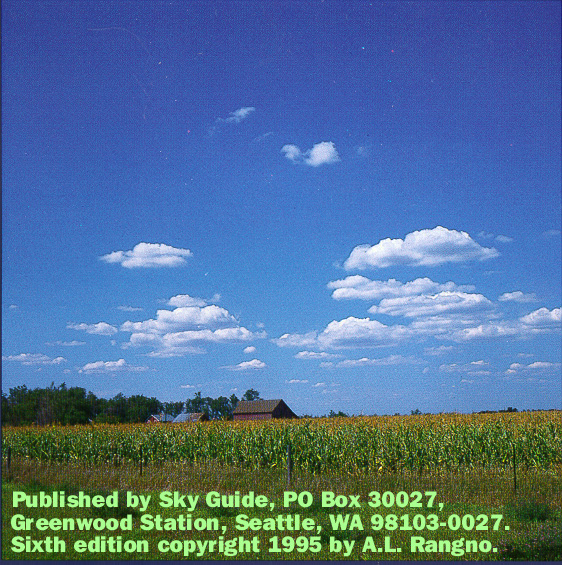 Stratocumulus by 
Atacama Desert, Chile
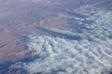 Intro. to Clouds and Cloud Physics
How nature makes a cloud; a 1 minute lesson
Ingredients:  water vapor, aerosols, airmass cooling

Rising air cools and expands
Aerosols provide nuclei for water vapor to condense on
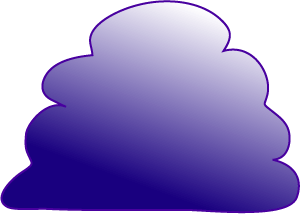 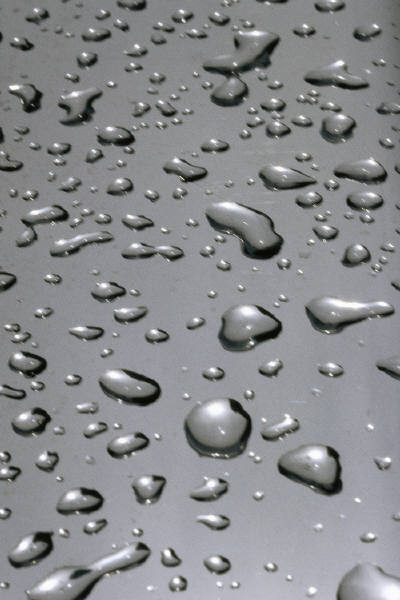 Cloud 
droplets
Aqueous Phase Chemistry
Chemistry occurring in or on liquid particles (cloud drops, rain drops, fog droplets, aerosols)
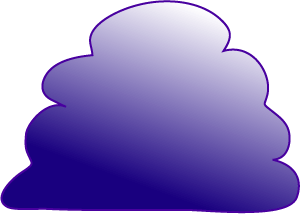 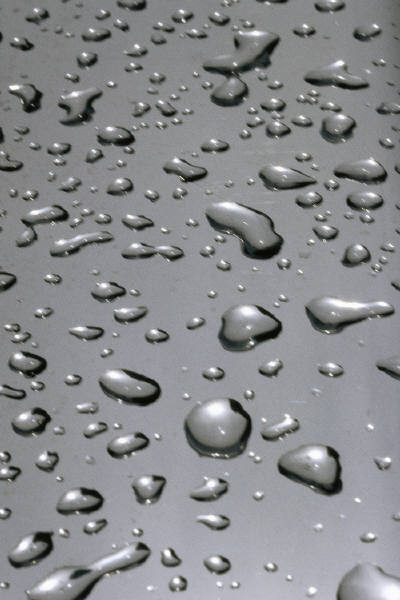 Cloud 
droplets
Effects of Acid Rain
How does rain become acidic?
Aerosols containing sulfate (SO4=) are cloud condensation nuclei for cloud formation

Aqueous-phase chemistry converts SO2  SO4=
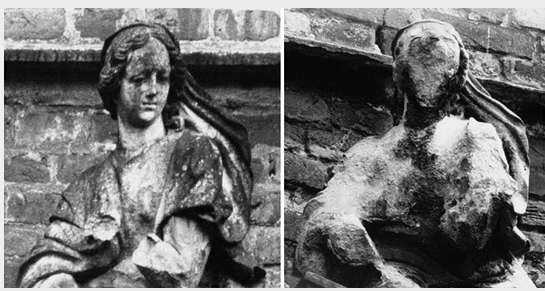 Aqueous Phase Chemistry
1. Gas-phase diffusion to drop surface
2. Dissolution into drop
SO2
oxidant
SO2 (gas)
SO2 (aq)
oxidant
HSO3-
oxidant (aq)
oxidant (gas)
3. Dissociation or ionization
5. Chemical reaction in drop
4. Aqueous-phase diffusion
SO2 • H2O

H+ + HSO3-

H+ + SO3=
HSO3- + oxidant
                SO4=
SO3= + oxidant
Aqueous Phase Chemistry
1. Gas-phase diffusion to drop surface
SO2
oxidant
For most species, the diffusion processes are faster than the other processes  less important

Will come back to this at end of lecture
oxidant
HSO3-
4. Aqueous-phase diffusion
Aqueous Phase Chemistry
2. Dissolution into drop  Henry’s Law equilibrium
Henry’s Law: Partitioning of species between aqueous and gas phases (for dilute solutions)
SO2 (gas)
SO2 (aq)
oxidant (aq)
oxidant (gas)
KH = Henry’s Law Constant
Units are  mol/L/atm OR M/atm
Note: KH↑  as T↓
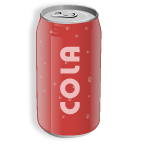 Aqueous Phase Chemistry
2. Dissolution into drop  Henry’s Law equilibrium
Some Henry’s Law Constants of Atmospheric Relevance
SO2 (gas)
SO2 (aq)
oxidant (aq)
oxidant (gas)
Aqueous Phase Chemistry
3. Dissociation or ionization
The most fundamental ionization reaction:
	H2O ↔ H+ + OH-
Acidity of a Drop:  Electroneutrality or charge balance 
For pure water      [H+]=[OH-]
SO2 • H2O

H+ + HSO3-

H+ + SO3=
pH = -log10[H+]   the activity of H+	
	< 7 = acidic
	> 7 = basic
	   7 = neutral
Aqueous Phase Chemistry
3. Dissociation or ionization
SO2 • H2O

H+ + HSO3-

H+ + SO3=
Dissociation in water increases the effective solubility of the gas
Aqueous Phase Chemistry
3. Dissociation or ionization
T = 298 K, pair = 1 atm
SO2 = 1ppb = 10-9 mol SO2/mol air 
        = 10-9 atm SO2/atm air
KH  = 1.23 M/atm
K1S = 1.23x10-2 M
K2S = 6.61x10-8 M
pH = 5.5 = -log10[H+]
[H+] = 10-5.5 = 3.16x10-6 M

[S(IV)] = 1.23x10-9 + 4.8x10-6 + 1.0x10-7
           = 4.9x10-6
SO2 • H2O

H+ + HSO3-

H+ + SO3=
HSO3- dominates S(IV) fraction
S(IV) Solubility and Composition Depends Strongly on pH
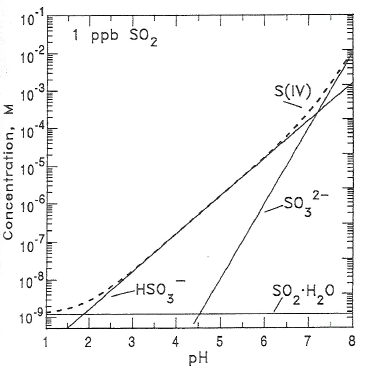 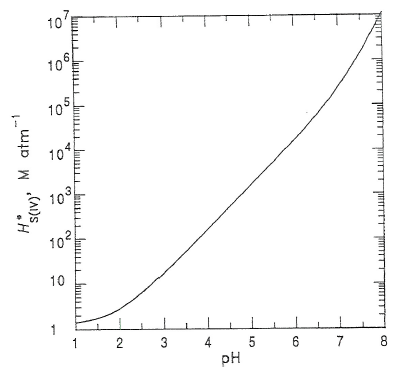 [Seinfeld & Pandis]
Importance of Temperature on effective Henry’s Law const
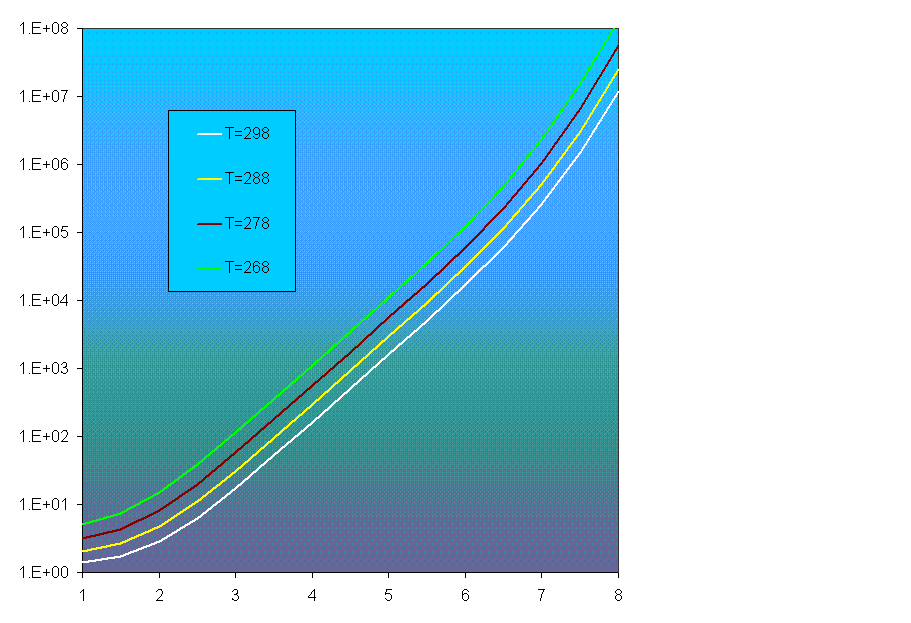 268 K
278 K
Heff
More soluble at colder temperatures
Super-cooled cloud water exists at temperatures as cold as 235 K
288 K
298 K
pH
Aqueous Phase Chemistry
Acidity of Drop
Electroneutrality or charge balance 
[H+] = [OH-] + [HSO3-] + 2[SO3=]
Include contribution from CCN
H2SO4, NH4HSO4, or (NH4)2SO4
[NH4+] + [H+] = [OH-] + [HSO3-] + 2[SO3=] + 2[SO4=]
SO2 • H2O

H+ + HSO3-

H+ + SO3=
pH = -log[H+]   the activity of H+	
	< 7 = acidic
	> 7 = basic
	   7 = neutral
Aqueous Phase Chemistry
Acidity of Drop
What about CO2 ?
[NH4+] + [H+] = [OH-] + [HSO3-] + 2[SO3=] + 2[SO4=]
 + [HCO3-] + 2[CO3=]
CO2
If no SO2, NH3, sulfate, then
[H+] = [OH-] + [HCO3-] + 2[CO3=]
 Natural acidity of rain
CO2 • H2O

H+ + HCO3-

H+ + CO3=
pH = -log[H+]   the activity of H+	
	< 7 = acidic
	> 7 = basic
	   7 = neutral
Natural Acidity of Rain
Following book:
[H+] = [OH-] + [HCO3-] + 2[CO3=]
Page 147 of Brasseur, Orlando, Tyndall
CO2
CO2 • H2O

H+ + HCO3-

H+ + CO3=
Natural Acidity of Rain
Without assumptions:
[H+] = [OH-] + [HCO3-] + 2[CO3=]
Page 147 of Brasseur, Orlando, Tyndall
CO2
CO2 (g) = 360 ppm
T = 298, p = 1 atm
CO2 • H2O

H+ + HCO3-

H+ + CO3=
Phase Ratio between Gas and Liquid
Aqueous Phase Chemistry
1. Gas-phase diffusion to drop surface
2. Dissolution into drop
SO2
√
oxidant
SO2 (gas)
SO2 (aq)
oxidant
HSO3-
oxidant (aq)
oxidant (gas)
3. Dissociation or ionization
5. Chemical reaction in drop
4. Aqueous-phase diffusion
SO2 • H2O

H+ + HSO3-

H+ + SO3=
HSO3- + oxidant
                SO4=
SO3= + oxidant
√
What type of cloud is shown?
Cirrus = high clouds
Cirrocumulus
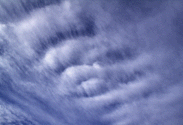 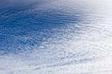 Cirrocumulus
Cirrus
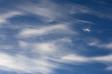 Aqueous Phase Chemistry
5. Chemical reaction in drop
What oxidants react with S(IV) ?

H2O2
O3
H2O2
HSO3-(aq) + H2O2(aq) ↔ SO2OOH-(aq)
SO2OOH-(aq) + H+(aq)  H2SO4(aq)
HSO3- + oxidant
                SO4=
SO3= + oxidant
k1 = 7.45x107 M-2 s-1 at T=298K
K = 13  M-1
 To compare with gas-phase rates, need to use L to convert
Aqueous Phase Chemistry
5. Chemical reaction in drop
What oxidants react with S(IV) ?

H2O2
O3
O3
HSO3-(aq) + O3(aq) ↔ SO2OOH-(aq)
SO3=(aq) + O3 (aq)  SO4=(aq)
HSO3- + oxidant
                SO4=
SO3= + oxidant
k1 = 3.2x105 M-1 s-1 at T=298K
k2 = 1.0x109 M-1 s-1 at T=298 K
Aqueous Phase Chemistry
Rate constants for S(IV) oxidation by H2O2 and O3
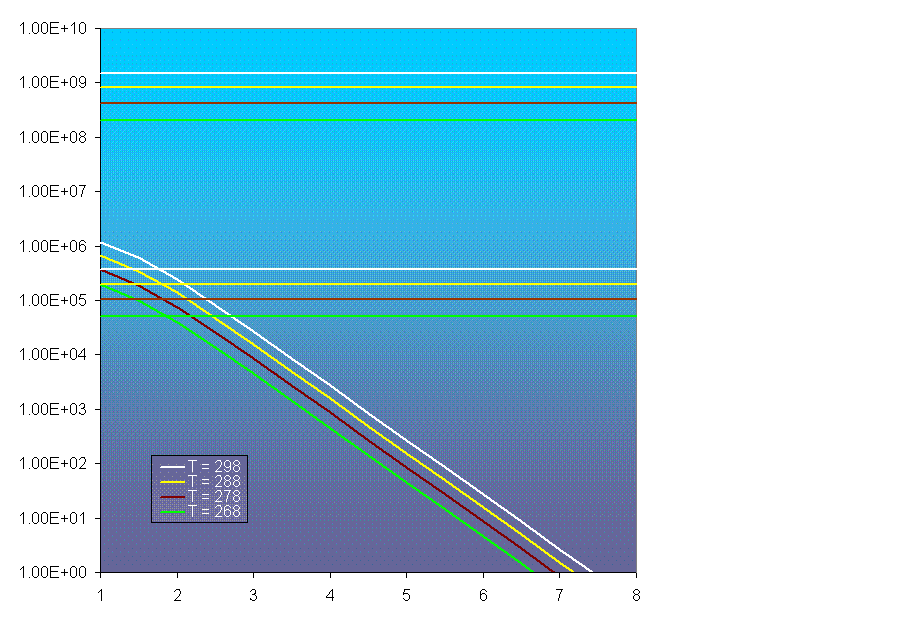 k_O3 + SO3=
The rate constants are generally greater at higher temperatures

k (268 K) < k (298 K)
298 K
288 K
k_O3 + HSO3-
278 K
268 K
k_H2O2
Aqueous Phase Chemistry
Reaction rates for S(IV) oxidation by H2O2 and O3
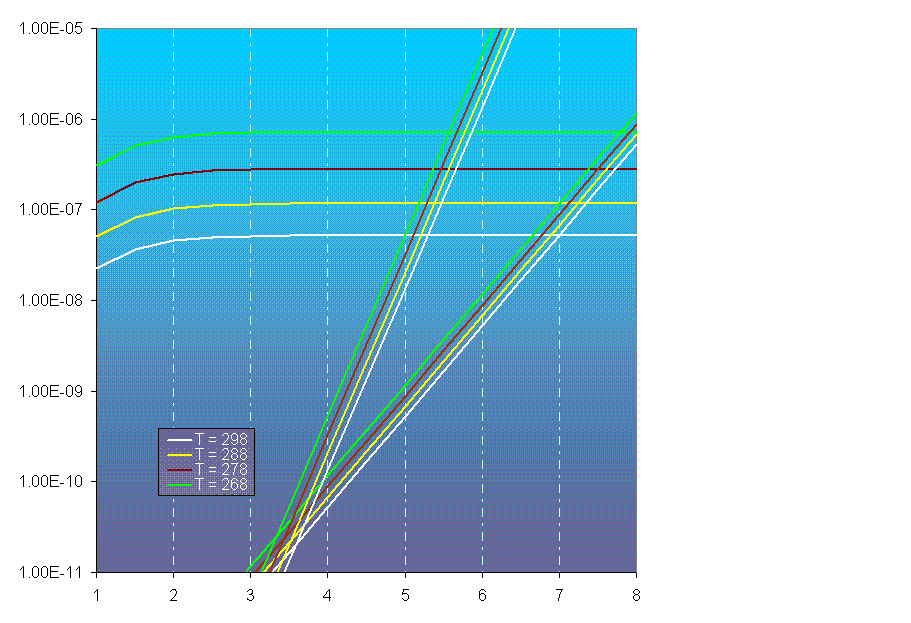 Are rates of oxidation faster or slower at colder temperatures?

Recall 
KH (268 K) > KH (298 K)

But 
k (268 K) < k (298 K)


 Colder temperatures, faster rates!
H2O2
268 K
278 K
288 K
298 K
O3 + SO3=
O3 + HSO3-
SO2 = 2 ppbv
H2O2 = 1 ppbv
O3 = 50 ppbv
Aqueous Phase Chemistry
Comparison of S(IV) oxidation pathways
5. Chemical reaction in drop
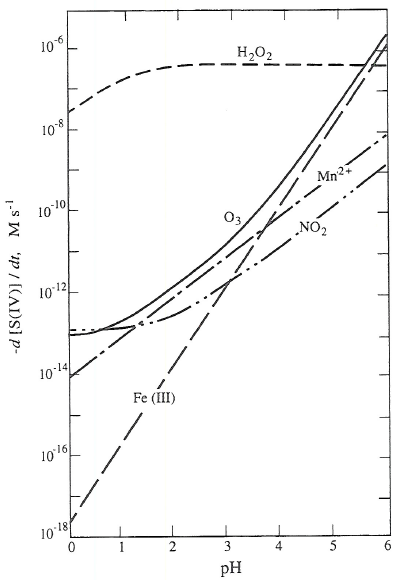 Rate of sulfate production
Oxidation by H2O2 is pH independent for pH>1.5
Oxidation by H2O2 dominates for pH < 5
Oxidation of SO3= by O3 is fast and important at pH > 5.5
Oxidation by oxygen catalyzed by Fe(III), Mn(II) can happen by is smaller magnitude
SO2 (g) = 5 ppbv 
H2O2 (g) = 1 ppbv 
O3 (g) = 50 ppbv 
Fe(III) = Mn(II) = 0.03mM
T = 298 K

(Seinfeld and Pandis, 2006)
HSO3- + oxidant
                SO4=
SO3= + oxidant
Aqueous Phase Chemistry
Importance of aqueous chemistry on global scale

Aerosols play an important role in the energy budget of the atmosphere by either scattering or absorbing solar radiation.


 Results from global climate model simulations show that 50-55% of sulfate in troposphere is from aqueous-phase chemistry
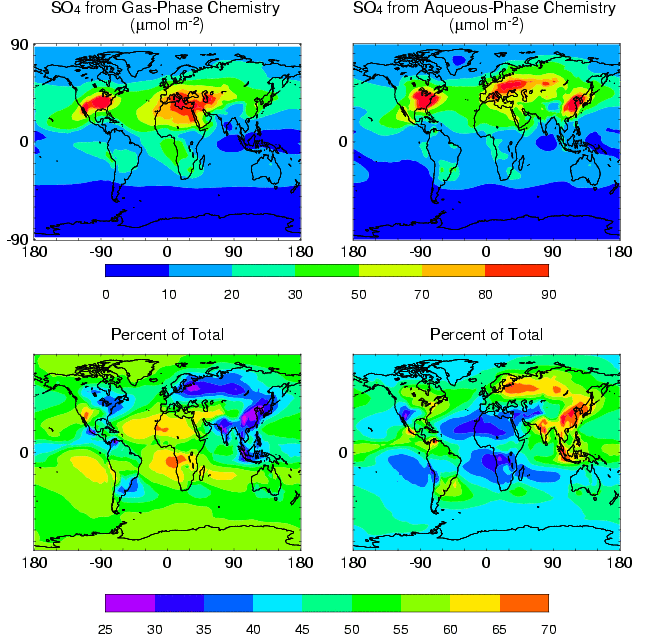 Barth et al., 2000
Effects of Acid Rain
How does rain become acidic?
Aerosols containing sulfate (SO4=) are cloud condensation nuclei for cloud formation

Aqueous-phase chemistry converts SO2  SO4=

Other acids contribute too (HNO3, HCOOH, and other organic acids)
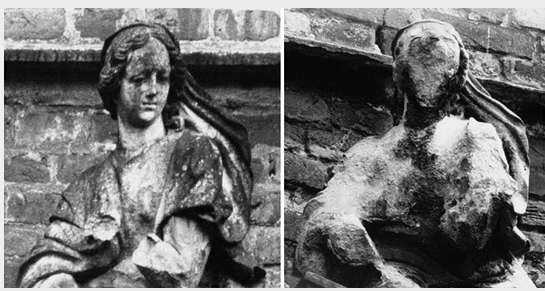 Effects of Acid Rain
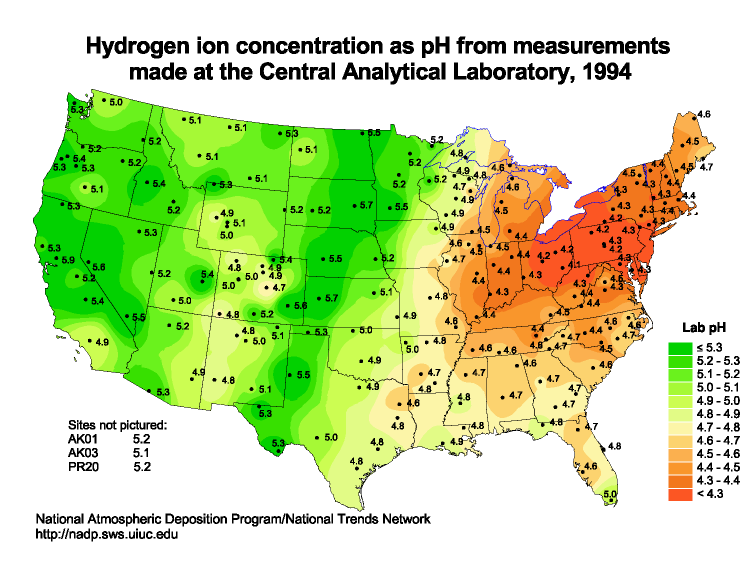 pH=4.2
pH=4.5
Effects of Acid Rain
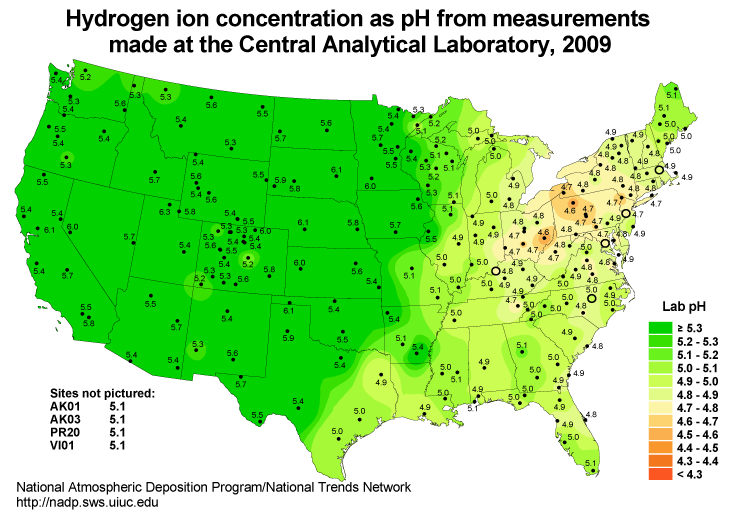 pH=4.6
pH=5.0
Aqueous Phase Chemistry
5. Chemical reaction in drop
S(IV) chemistry is not only aqueous chemistry going on!
CH2O
CH2(OH)2+ OH
                CO2
HCOO- + OH
HCOOH + OH
Aqueous Phase Chemistry
5. Chemical reaction in drop
Formaldehyde chemistry is quite active in aqueous phase.
CH2O
Photochemical box model simulation – 
gas + aqueous concentration
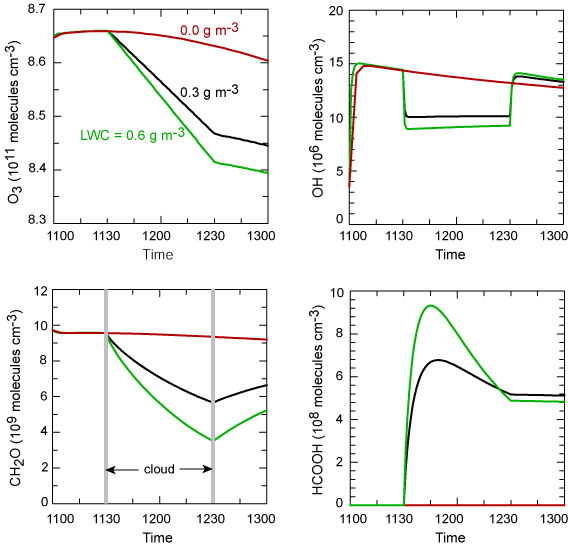 0.0 g/m3
0.3 g/m3
CH2(OH)2+ OH
              CO2
HCOO- + OH
HCOOH + OH
L = 0.6 g/m3
What about other organic aldehydes?
Exposed to cloud
Aqueous Phase Chemistry
5. Chemical reaction in drop
Recent laboratory work has paved the way for assessing the importance of organic aqueous chemistry (Carlton, Turpin; Herrmann ) and modeling work by B. Ervens (2004)
Organic aqueous chemistry is a source of secondary organic aerosol
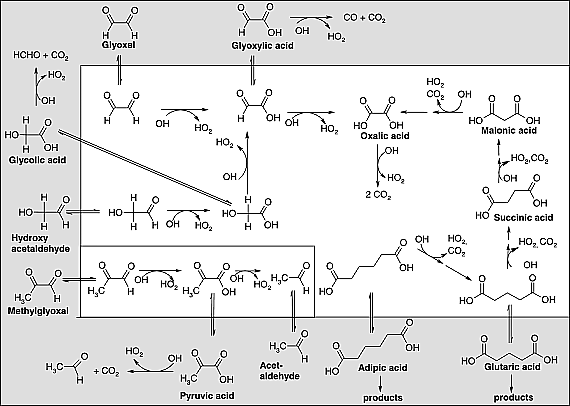 Gas phase
Aqueous
Low volatility species that will be part of CCN when drops evaporate:
Oxalic acid
Pyruvic acid
Ervens et al. (2004) JBR
Aqueous Phase Chemistry
Now at the point where the organic aqueous chemistry, or a parameterization of the chemistry, needs to be included in regional-scale and global-scale models.  

Shown is a parameterization developed for the CMAQ model
5. Chemical reaction in drop
Organic aqueous chemistry is a source of secondary organic aerosol
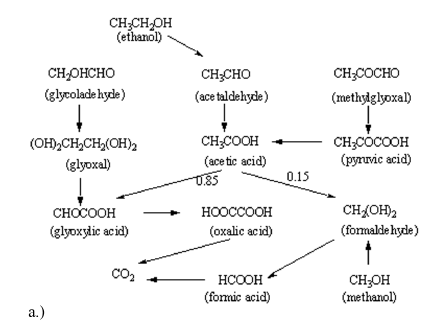 Chen et al. (2007) ACP
Aqueous Phase Chemistry
1. Gas-phase diffusion to drop surface
2. Dissolution into drop
SO2
√
oxidant
SO2 (gas)
SO2 (aq)
oxidant
HSO3-
oxidant (aq)
oxidant (gas)
3. Dissociation or ionization
5. Chemical reaction in drop
4. Aqueous-phase diffusion
√
SO2 • H2O

H+ + HSO3-

H+ + SO3=
HSO3- + oxidant
                SO4=
SO3= + oxidant
√
Aqueous Phase Chemistry
1. Gas-phase diffusion to drop surface
SO2
oxidant
For most species, the diffusion processes are faster than the other processes  less important

When is this important?
oxidant
HSO3-
4. Aqueous-phase diffusion
Aqueous Phase Chemistry
1. Gas-phase diffusion to drop surface
SO2
oxidant
Typical values:
tdg = seconds or less
ti = seconds or less
Aqueous Phase Chemistry
4. Aqueous-phase diffusion
oxidant
HSO3-
Aqueous Phase Chemistry
1. Gas-phase diffusion to drop surface
SO2
oxidant
Heterogeneous Reactions
Reaction between two species of different phases
N2O5
Reaction Rate controlled by diffusivity into drop
The accommodation or uptake coefficient becomes the important parameter
Heterogeneous reactions also occur in the stratosphere on sulfate aerosols and polar stratospheric clouds
Aqueous Phase Chemistry
1. Gas-phase diffusion to drop surface
N2O5
Faster rate for smaller drops
Aqueous Phase Chemistry
1. Gas-phase diffusion to drop surface
2. Dissolution into drop
SO2
√
√
oxidant
SO2 (gas)
SO2 (aq)
oxidant
HSO3-
oxidant (aq)
oxidant (gas)
3. Dissociation or ionization
5. Chemical reaction in drop
4. Aqueous-phase diffusion
√
SO2 • H2O

H+ + HSO3-

H+ + SO3=
√
HSO3- + oxidant
                SO4=
SO3= + oxidant
√
Aqueous Phase Chemistry
Important factors for aqueous chemistry
Liquid water content
pH = acidity of drops
Size of drops – not just between cloud and rain drops, but also between different cloud drops
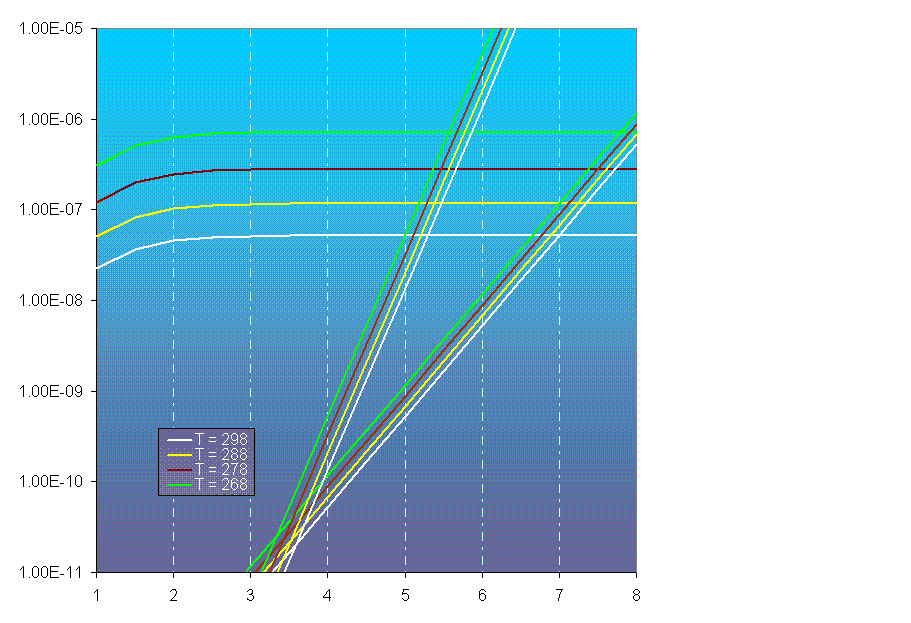 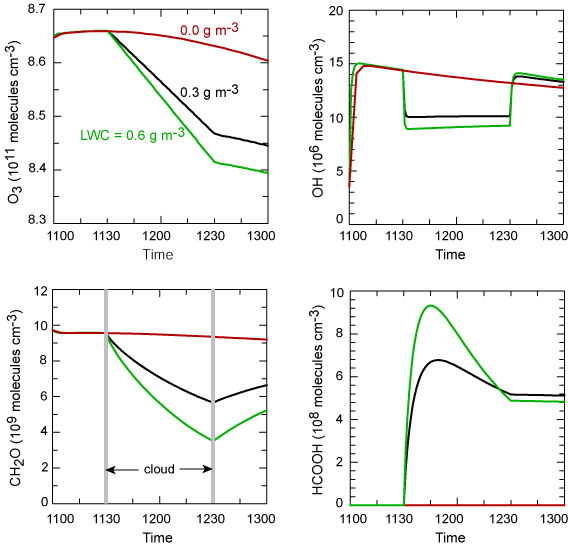 N2O5
Clouds and Chemistry
Aqueous phase reactions
Separation of species (e.g. HO2  drops, which limits NO + HO2 gas-phase reaction)
Photolysis rates are altered by scattering
Role of ice on dissolved species
Scavenging of species leading to rain out (acid rain)
Lightning-generated nitrogen oxides
Transport of boundary layer air to free troposphere
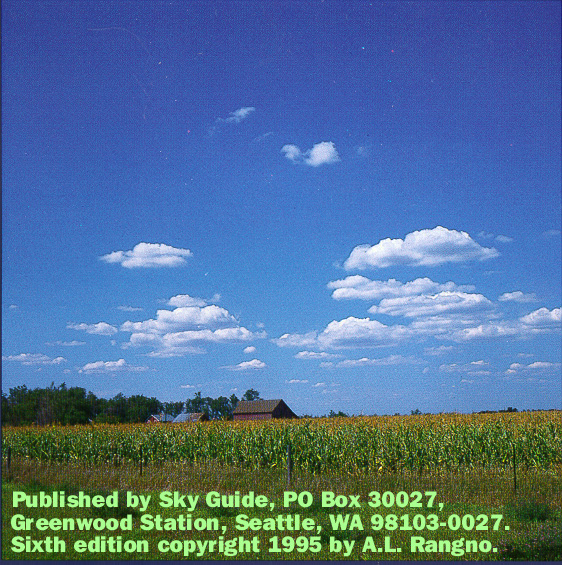